স্বাগত
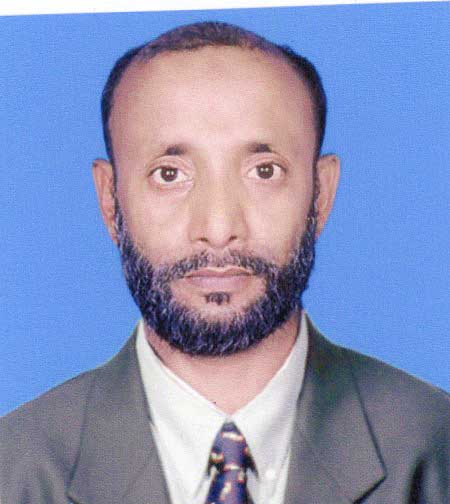 পরিচিতি
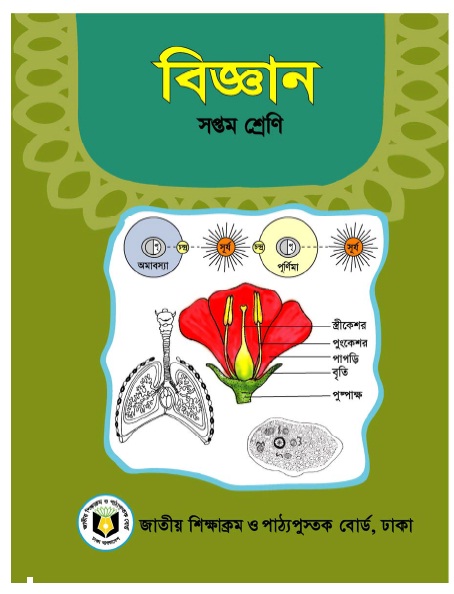 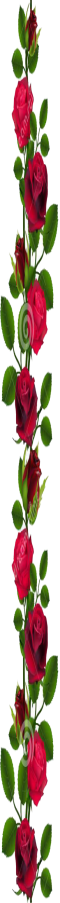 মোহাম্মদ  মাসুদ রানা
ট্রেড ইন্সট্রাক্টর (ইলেক)
কদমতলী হাসান পাবলিক  উচ্চ বিদ্যালয়
ঘাটাইল টাংগাইল
মোবাইল:-০১৭১৬৫৭৭৯৪২
ছবিগুলো দেখি ?
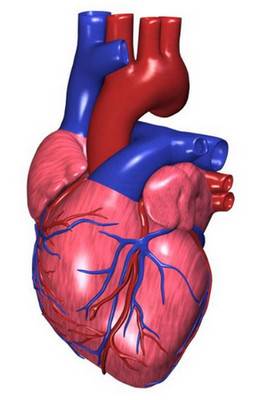 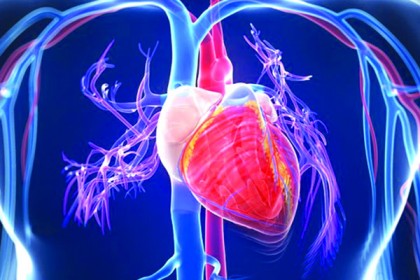 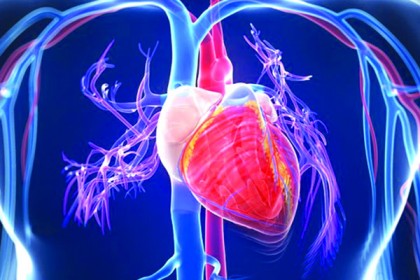 তোমরা এই অঙ্গটি নাম যান ?
মানুষের এই অঙ্গটি কোথায় অবস্থান করে ?
আজকের পাঠ
অধ্যায়-৫
হৃদপিন্ড
পাঠ-১০
শিখনফল
১। হৃদপিন্ড গঠন বর্ণনা করতে পারবে।
২।হৃদপিন্ড বিভিন্ন অংশ চিহ্নিত করতে পারবে।
৩। হৃদপিন্ড কাজ বর্ণনা করতে পারবে।
ছবিতে
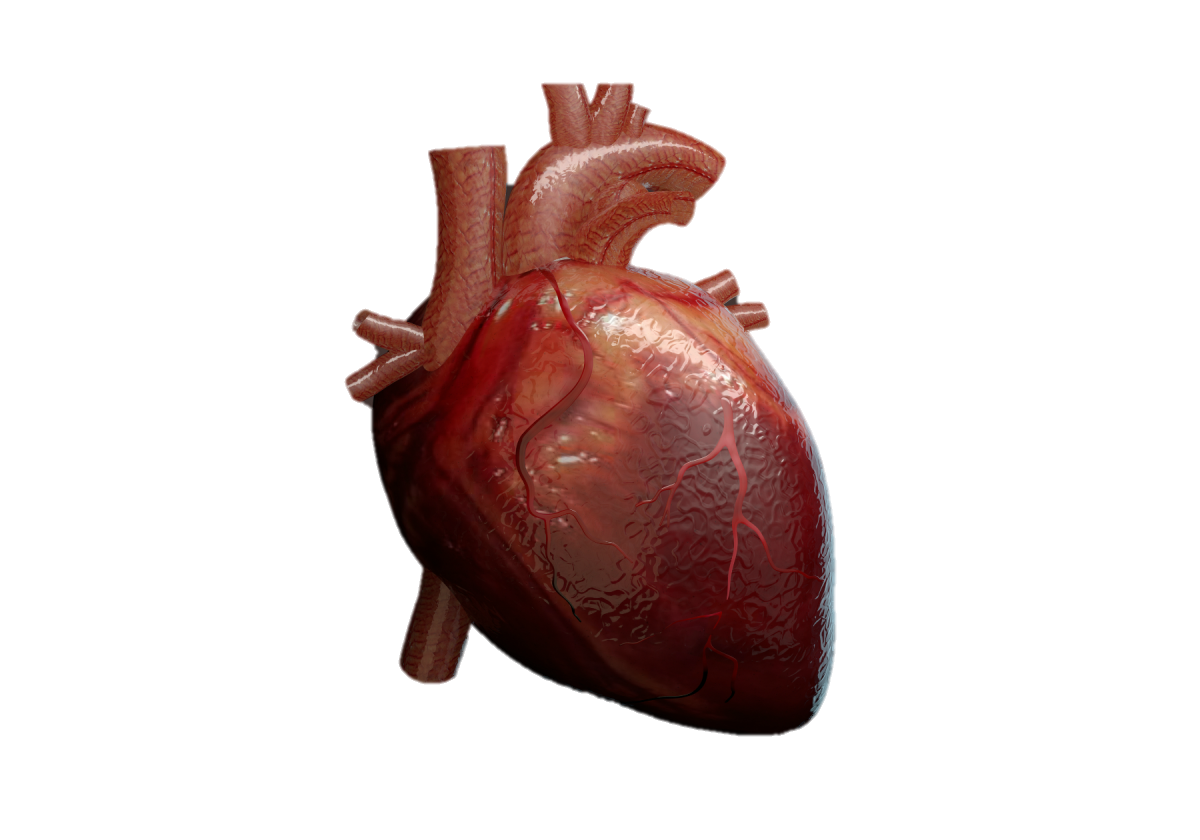 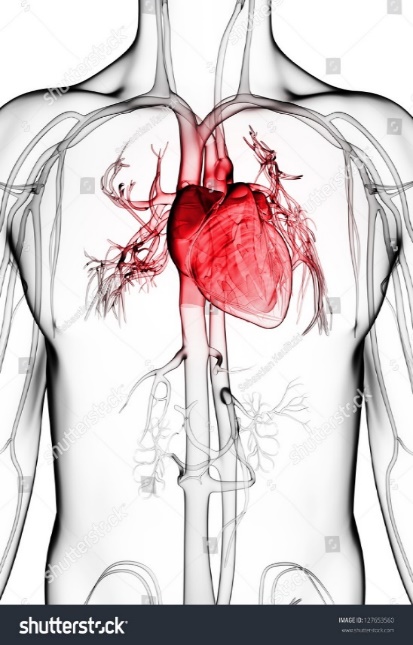 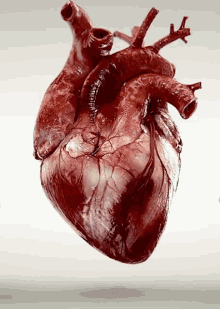 হার্ট বা হৃদপিন্ড মানব দেহের গুরুত্বপূর্ণ অঙ্গ,
নিজে নিজেই সংকোচন ও প্রসারণে সক্ষম
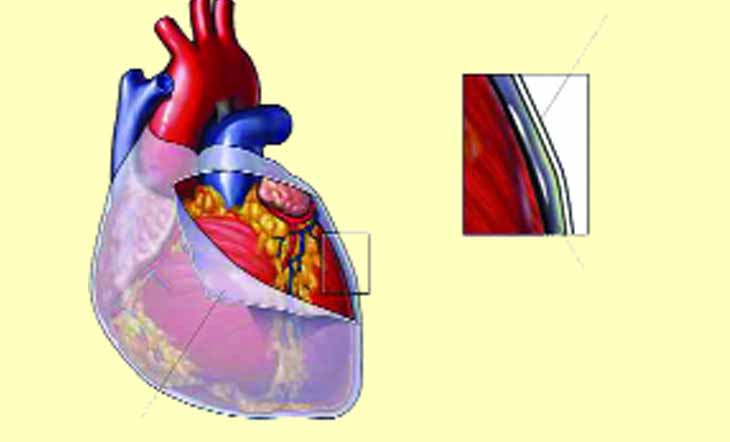 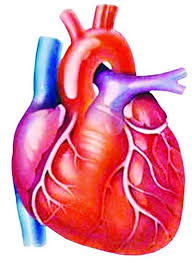 পেরিকার্ডিয়াম
এটি বামের ফুসফুসের মাঝ খানে ত্রিকোণ আকারে মোচাকৃতি
পেরিকার্ডিয়াম নামে দুটি স্তরবিশিষ্ট পর্দা দ্বারা আবৃত
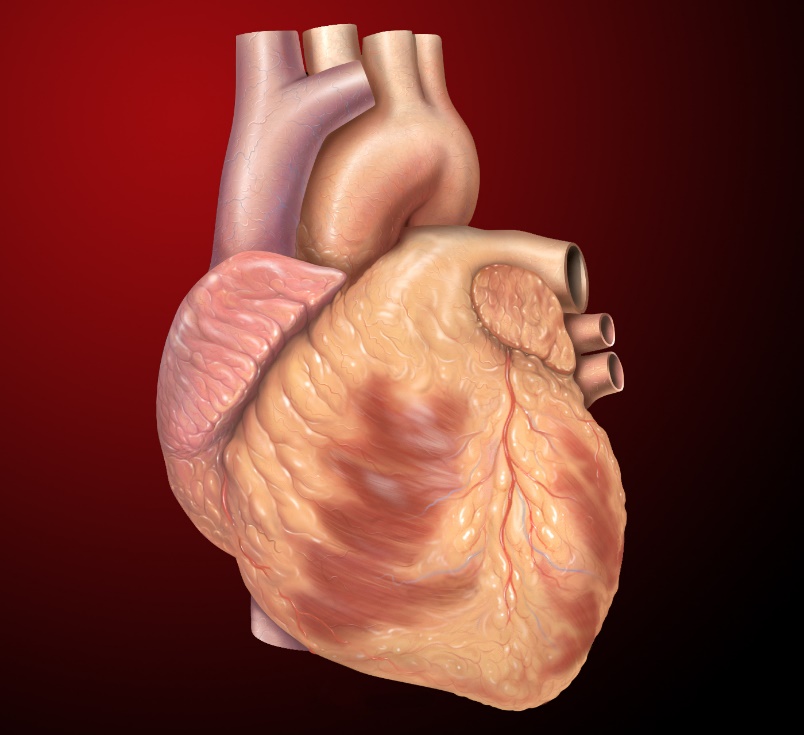 হৃদপিন্ড হ্ণৎপেশি দ্বারা গঠিত
একক কাজ
হৃদপিন্ড কী ?
পালমোনারী ভালব
মহাধমনী
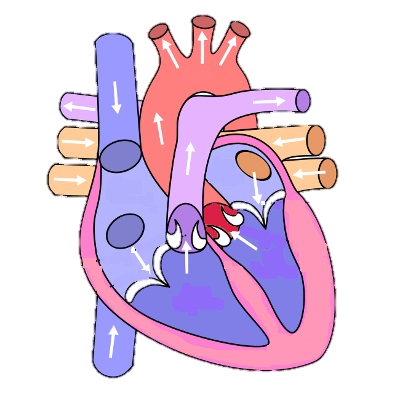 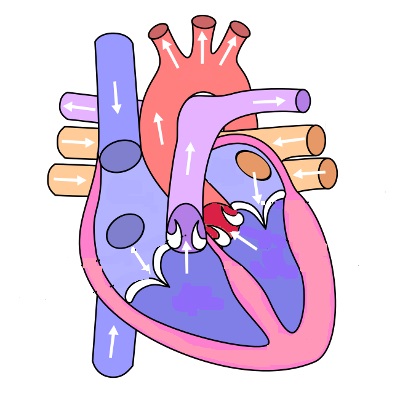 ফুসফুসীয় ধমনী
উর্দ্ধ মহাশিরা
ফুসফুসীয় শিরা
ফুসফুসসীয় শিরা
ডান অলিন্দ
বাম অলিন্দ
মাইট্রাল ভালভ
ট্রাইকাসপিড ভালভ
বাম নিলয়
ডান নিলয়
নিচের মহাশিরা
হ্ণদপিন্ডের বাম অংশ
হ্ণদপিন্ডের ডান অংশ
অ্যাওটিক ভালভ
জোড়ায় কাজ
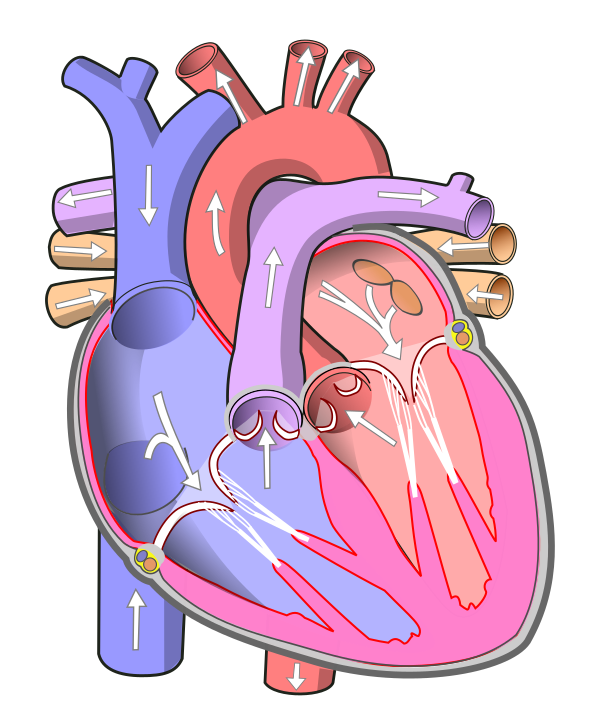 চিত্রের বিভিন্ন অংশ চিহ্নিত কর
দলীয় কাজ
হার্ট বা হ্ণৎপিন্ড কিভাবে কাজ করে বর্ণনা কর।
মূল্যায়ন
বাড়ীর কাজ
হ্ণৎপিন্ডের রক্ত সঞ্চালন কিভাবে হয় - ব্যাখ্যা কর।
শুভকামনা